Using Gen-AI for Open Educational Practices: Potentials
Robert Schuwer
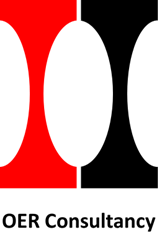 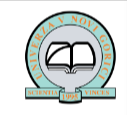 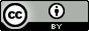 Some terminology
Open Educational Practices
Open Educational Resources (OER), open networks, open badges
Some terminology
Open Educational Practices
Open Educational Resources (OER), open networks, open badges
Generative Artificial Intelligence
Gen-AI
(Miao & Holmes, 2023)
Potential of (Gen-)AI in OER and Open Educational Practices (OEP)
4
Potential of (Gen-)AI in OER and Open Educational Practices (OEP)
Automatic content generation
OER as set of prompts
5
Potential of (Gen-)AI in OER and Open Educational Practices (OEP)
Automatic content generation
OER as set of prompts
Resource curation
(Bozkurt, 2023; Wiley, 2023)
6
Potential of (Gen-)AI in OER and Open Educational Practices (OEP)
Automatic content generation
OER as set of prompts
Resource curation
Enhance findability of OER
Automatic metadata generation
(Bozkurt, 2023; Wiley, 2023)
7
Potential of (Gen-)AI in OER and Open Educational Practices (OEP)
Automatic content generation
OER as set of prompts
Resource curation
Enhance findability of OER
Automatic metadata generation
Updating existing resources
Translation, localisation
(Bozkurt, 2023; Wiley, 2023)
8
Potential of (Gen-)AI in OER and Open Educational Practices (OEP)
Automatic content generation
OER as set of prompts
Resource curation
Enhance findability of OER
Automatic metadata generation
Updating existing resources
Translation, localisation
Facilitating adaptive learning with OER
Learning analytics (partial automation)
Automated feedback (conditional automation)
(Bozkurt, 2023; Wiley, 2023)
9
Beware!
Subscription needed for optimal use
~$20 per month

Several challenges and risks
In next video
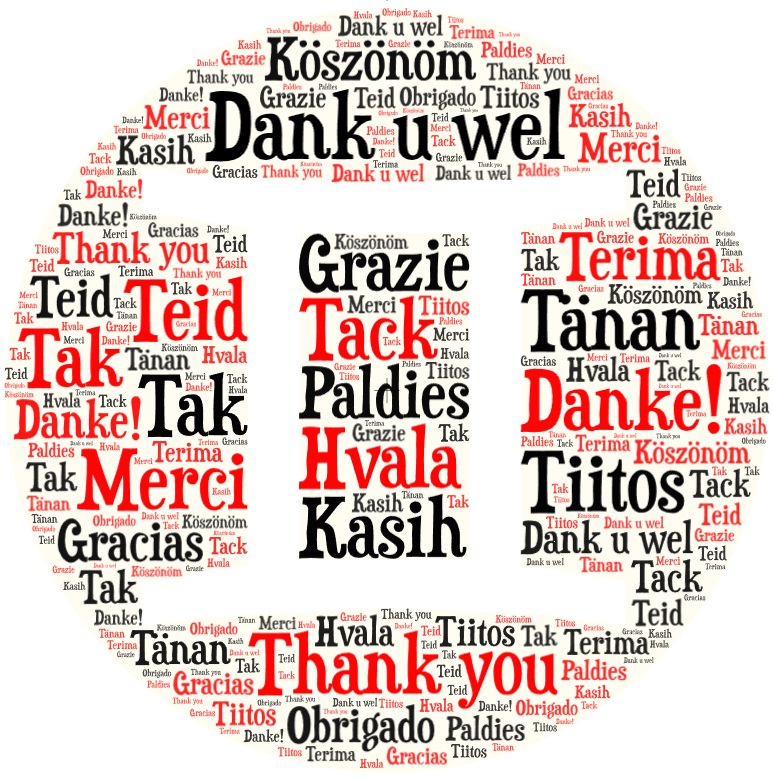 robert@robertschuwer.nl
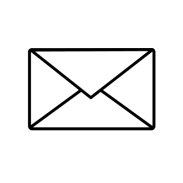 https://www.robertschuwer.nl
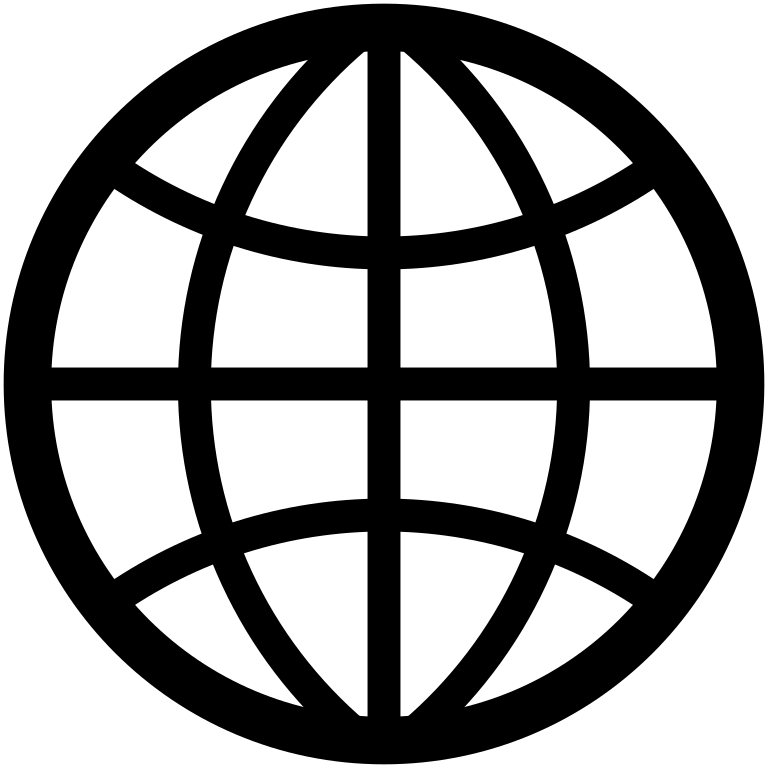 Colophon
Author: Robert Schuwer. 
This presentation is available under a Creative Commons Attribution 4.0 International (CC BY 4.0) license. For attribution use the following phrase:
Schuwer, R. (2024). Using Gen-AI for Open Educational Practices: Potentials. https://robertschuwer.nl/download/slides/20240125/vid01.pptx
References
Used in this presentation and for further reading
Bozkurt, A. (2023). Generative AI, synthetic contents, open educational resources (OER), and open educational practices (OEP): A new front in the openness landscape. Open Praxis, 15(3), 178-184. https://doi.org/10.55982/openpraxis.15.3.579 
Creative Commons (7 October 2023). Making AI work for creators and the commons. Creative Commons. https://creativecommons.org/2023/10/07/making-ai-work-for-creators-and-the-commons/ 
De la Higuera, C., & Iyer, J. (2024). AI for Teachers: an Open Textbook. Pressbooks. https://pressbooks.pub/aiforteachers/ 
Miao, F., & Holmes, W. (2023). Guidance for generative AI in education and research. UNESCO, Paris. https://unesdoc.unesco.org/ark:/48223/pf0000386693 
Molenaar, I. (2022). Towards hybrid human‐ai learning technologies. European Journal of Education, 57(4), 632-645. https://doi.org/10.1111/ejed.12527 
Nerantzi, C., Abegglen, S., Karatsiori, M. & Martínez-Arboleda, A. (Eds.). (2023). 101 creative ideas to use AI in education, A crowdsourced collection (2023 1.2) [Computer software]. Zenodo. https://doi.org/10.5281/zenodo.8355454 
UNESCO (2019). Recommendation on Open Educational Resources (OER) (CL/4319). https://unesdoc.unesco.org/ark:/48223/pf0000373755 
UNESCO (4 December 2023). AI competency frameworks for school students and teachers. UNESCO. https://www.unesco.org/en/digital-education/ai-future-learning/competency-frameworks 
Wiley, D. (5 juli 2023). Generative Textbooks. Improving learning. https://opencontent.org/blog/archives/7238